Workshop 4
Geocaching
Vooraf
Google Plus: lid worden van de Community Street Art Gent
Op de smartphone de volgende applicaties downloaden en installeren: 
QR-droid: om QR-codes te kunnen scannen 
Kaartcoördinaten: om de route te kunnen volgen
Mission Impossible?
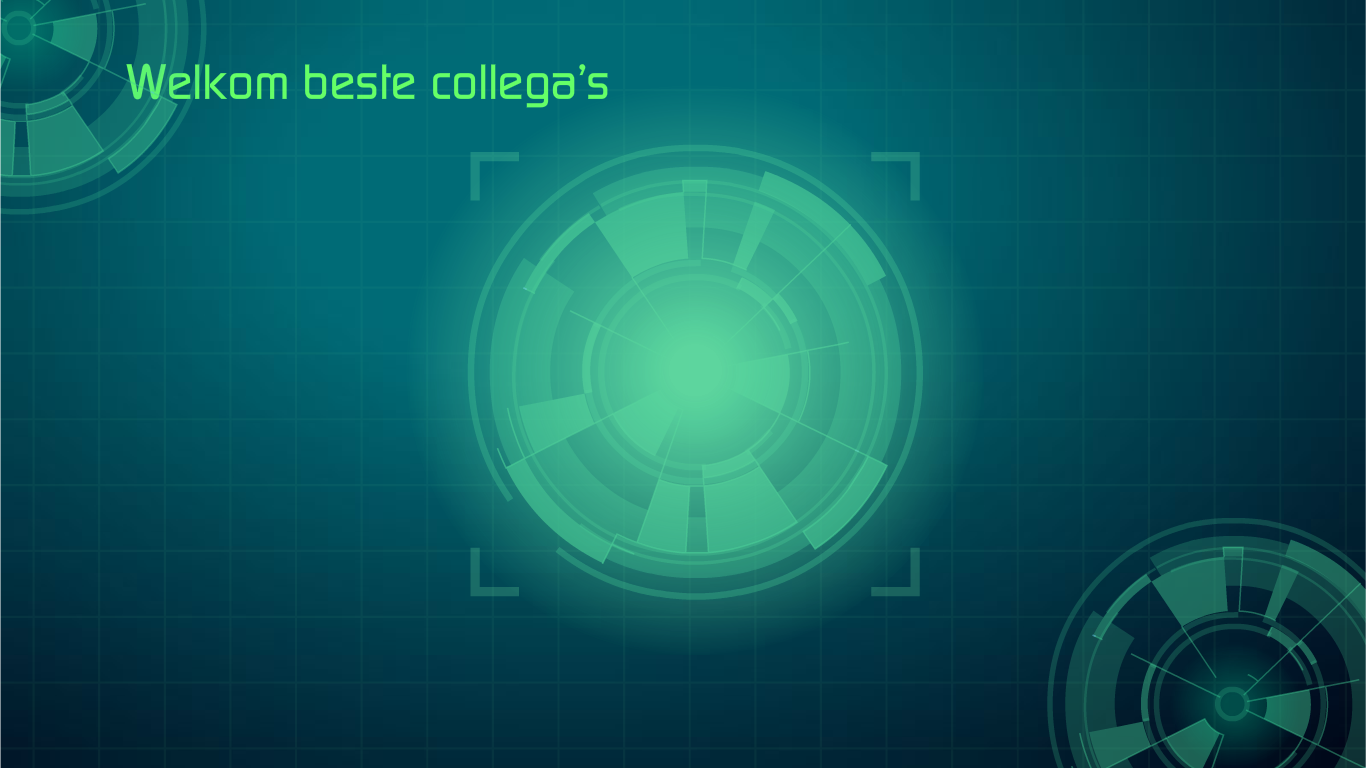 Vorm een team
007
Mr & Mrs Smith
Men in Black
Overkoepelende Missie
Zoveel mogelijk Teachies op de Community Street Art (Google Plus)
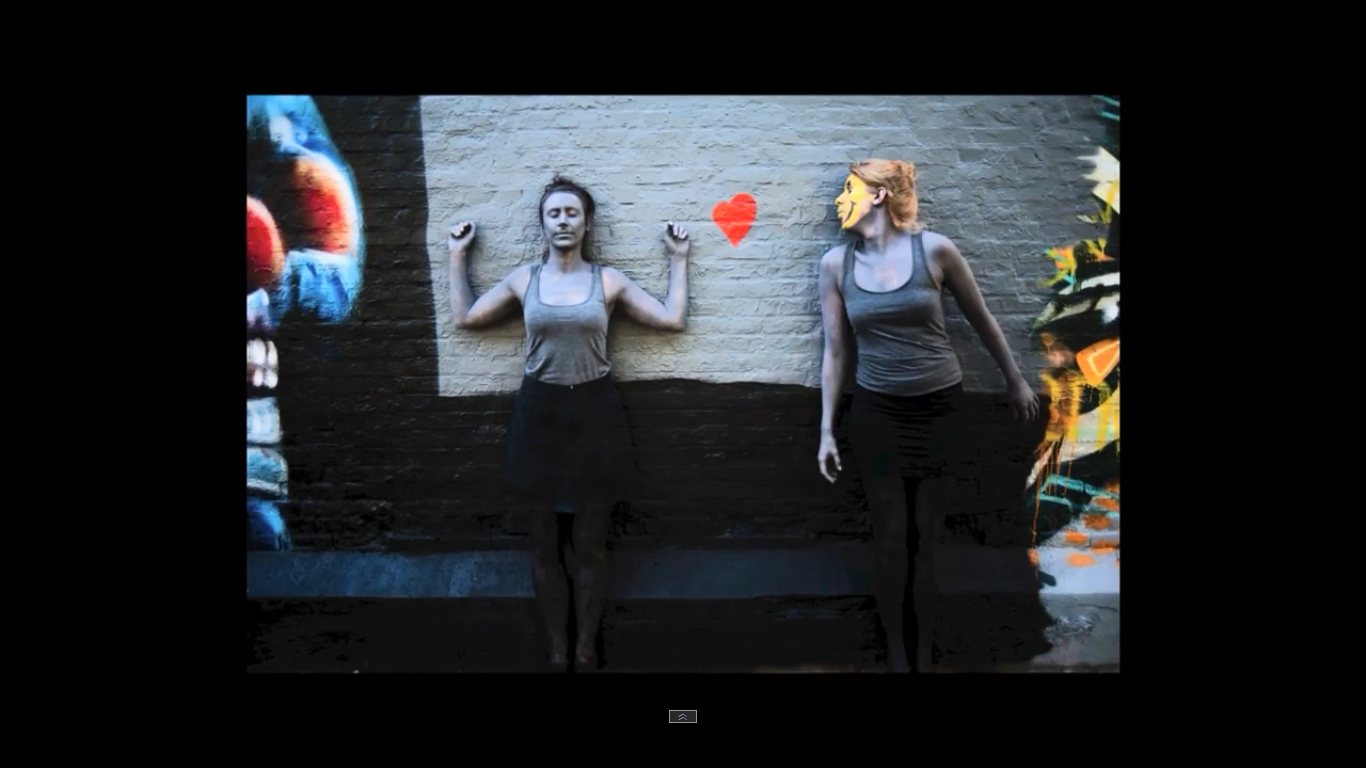 Opdracht 1
Wat kan je zeggen over de plaats die getoond wordt?
Maak een Mindmap met een App naar keuze
Minimum 5 kernwoorden
Neem Screenshot
Plaats Screenshot op Community Street Art Gent
Succes!
Terug op het hoofdkwartier: ten laatste 16u
Nabespreking
Leuk? 
Zinvol?
Hoe zou je de geziene ICT-toepassingen kunnen integreren in jouw lessen?
Prijsuitreiking winnende team